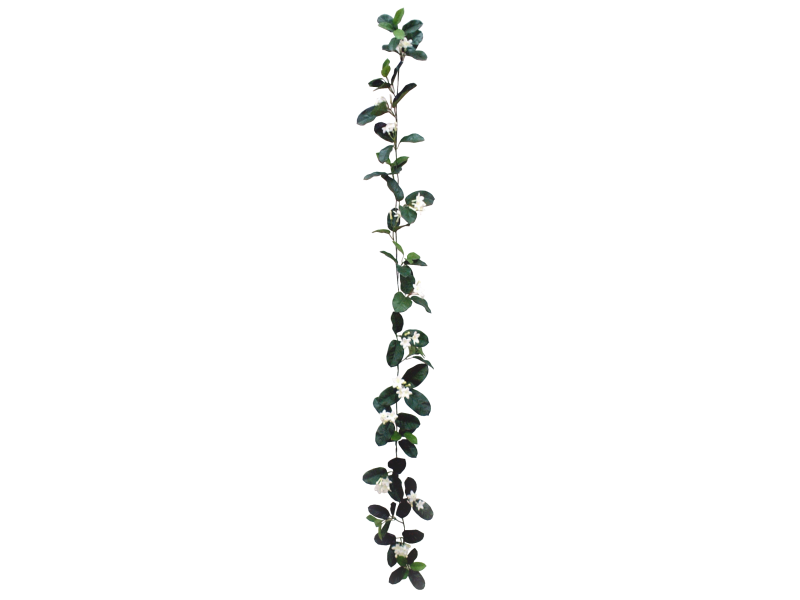 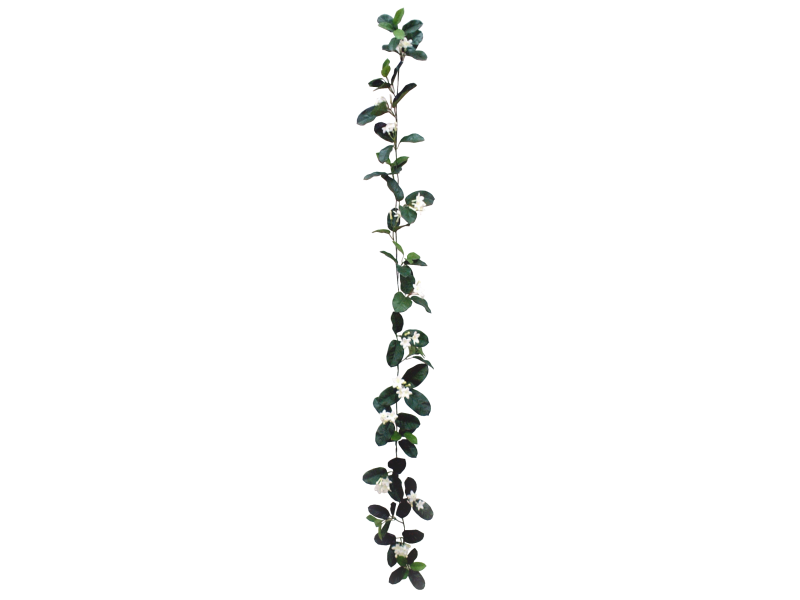 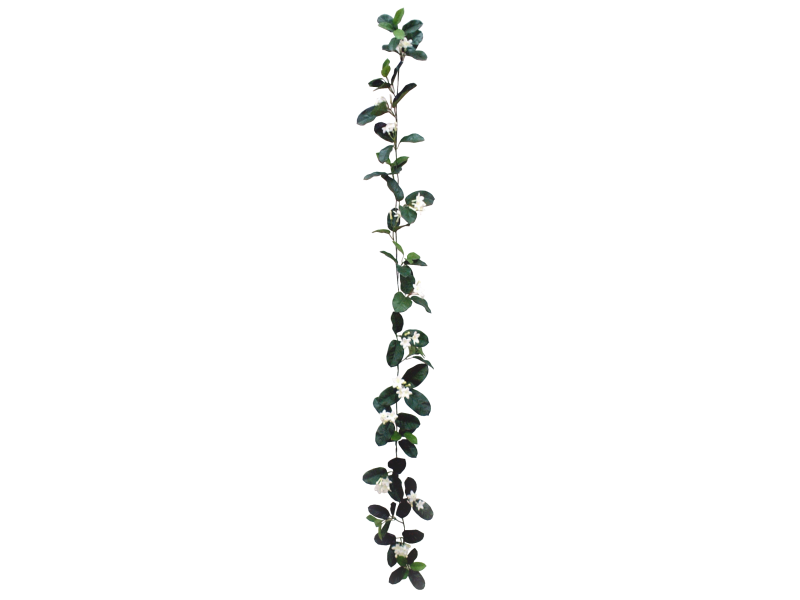 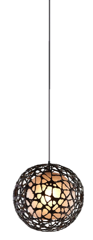 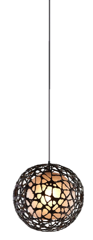 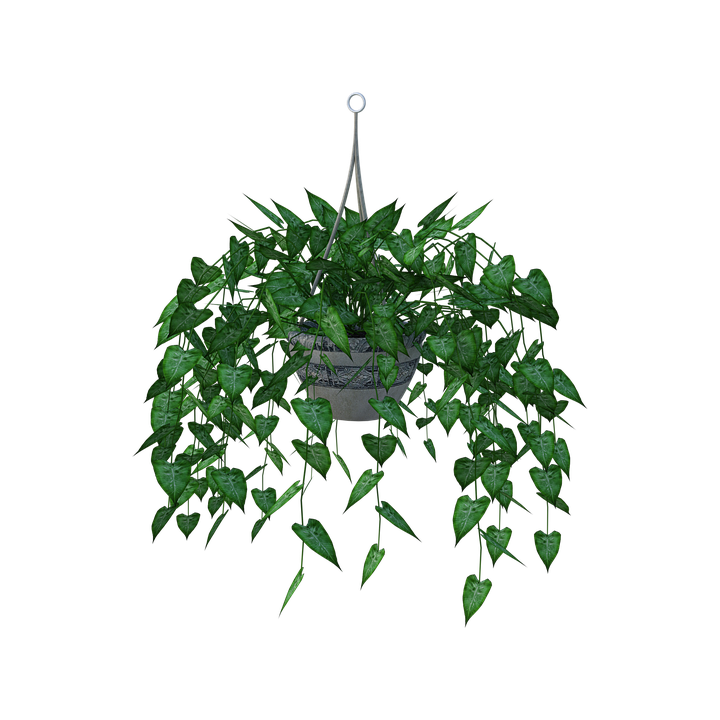 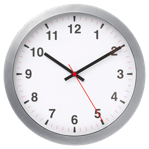 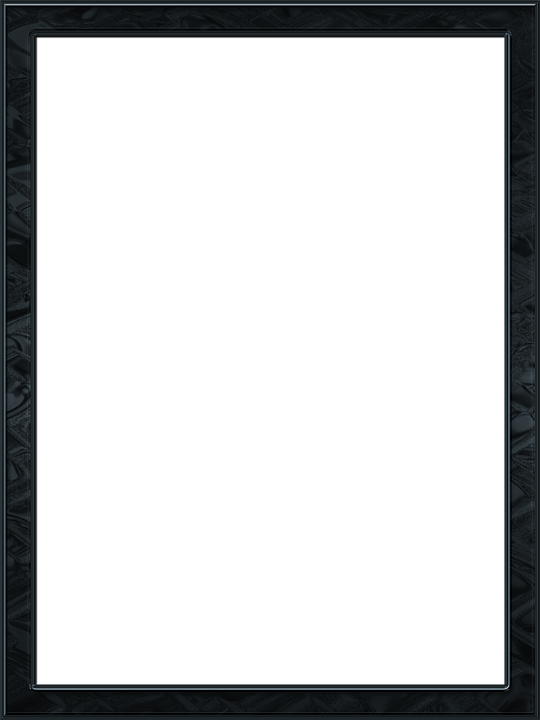 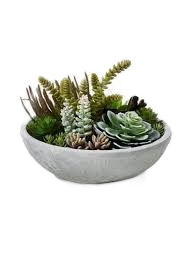 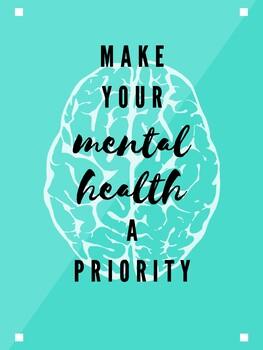 Virtual 
Wellness Room

Just about anything you see, you can click on! It will take you to an activity or a website.
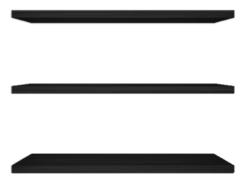 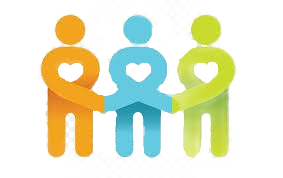 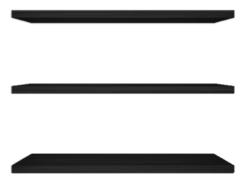 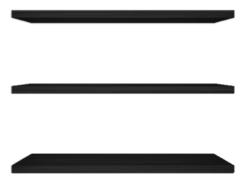 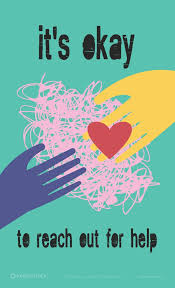 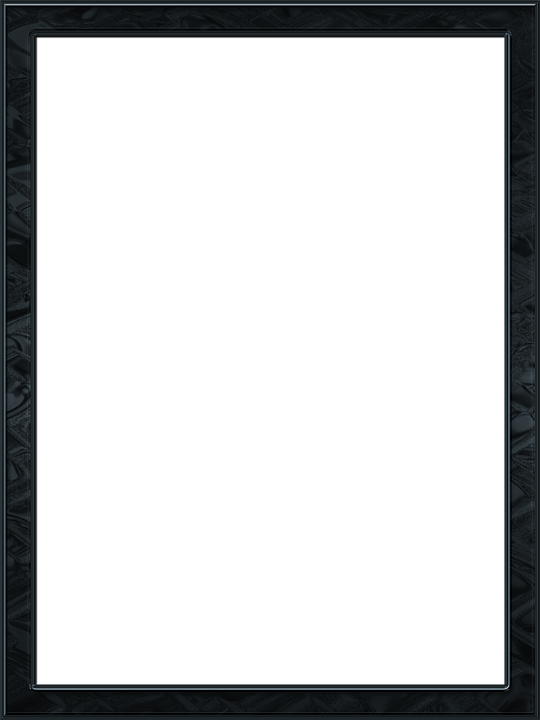 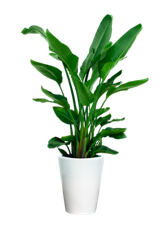 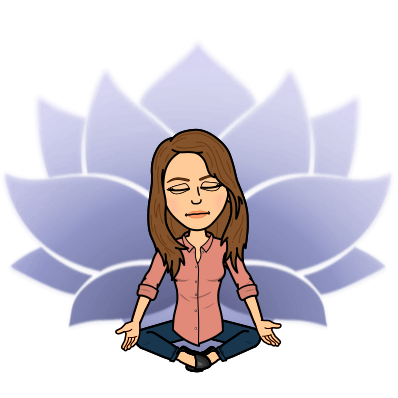 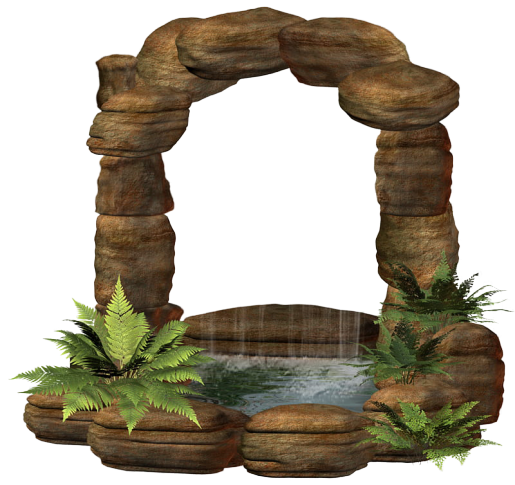 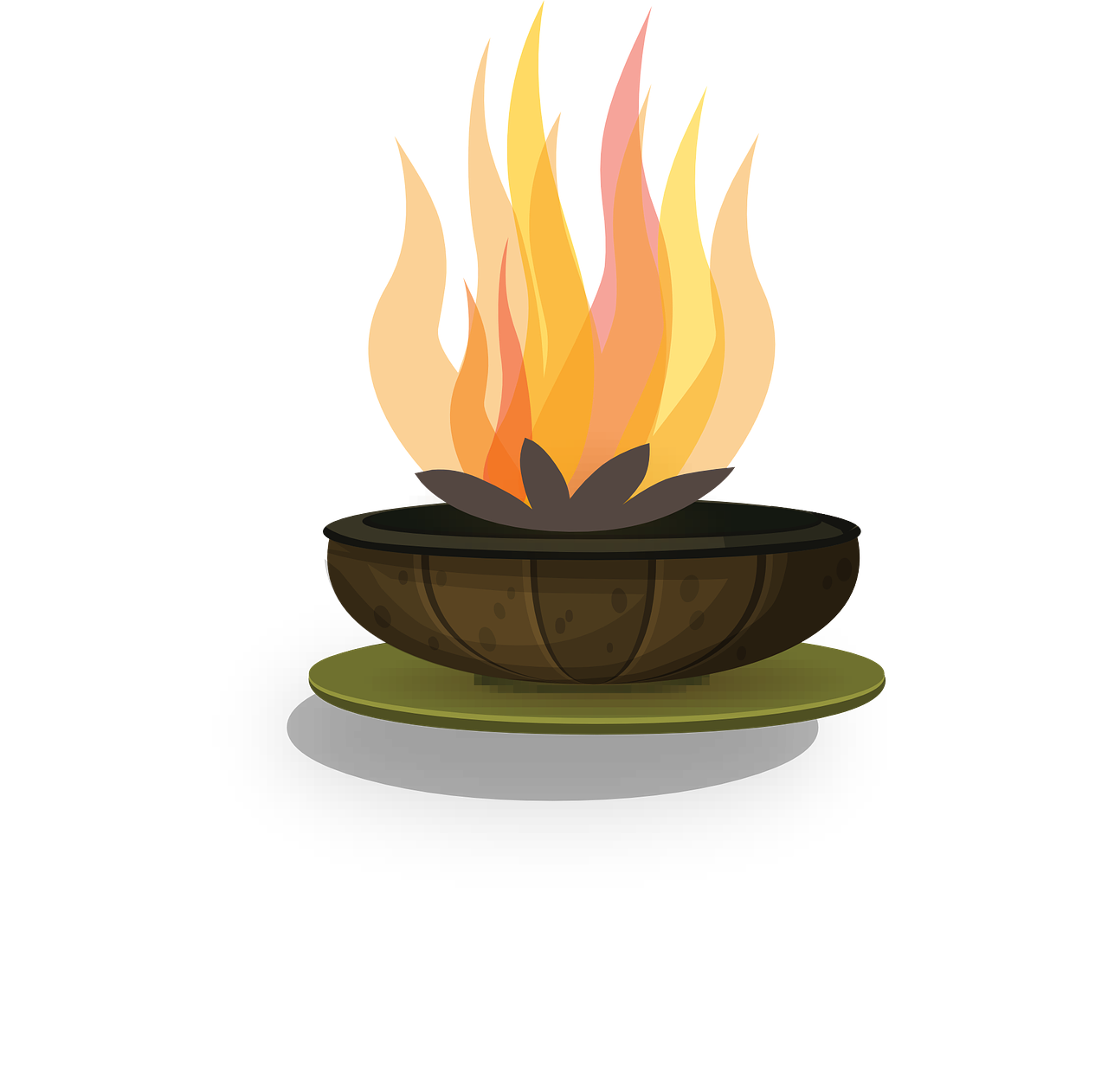 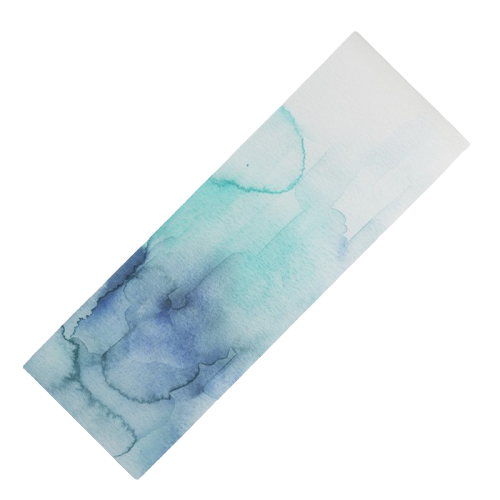 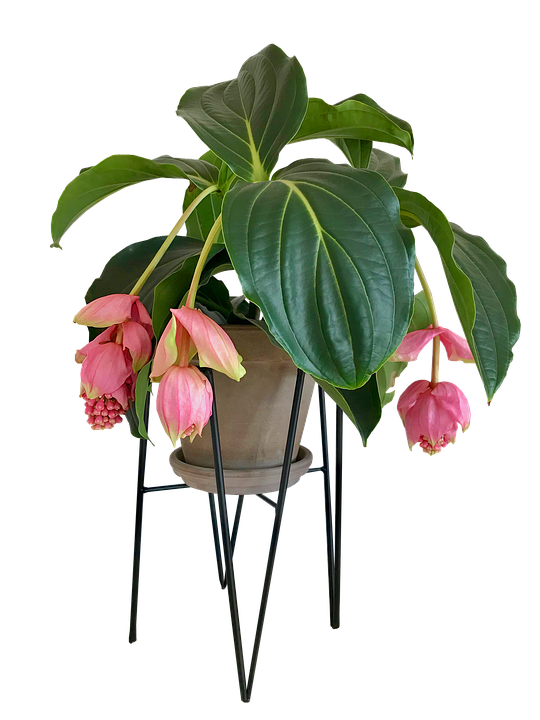 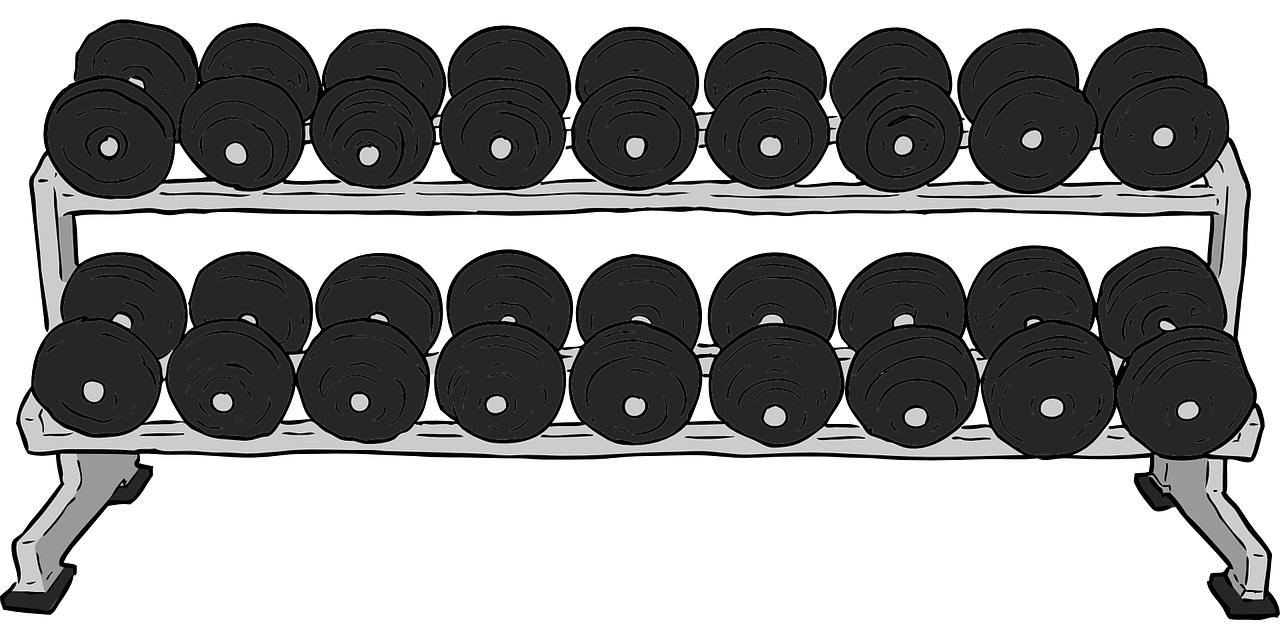 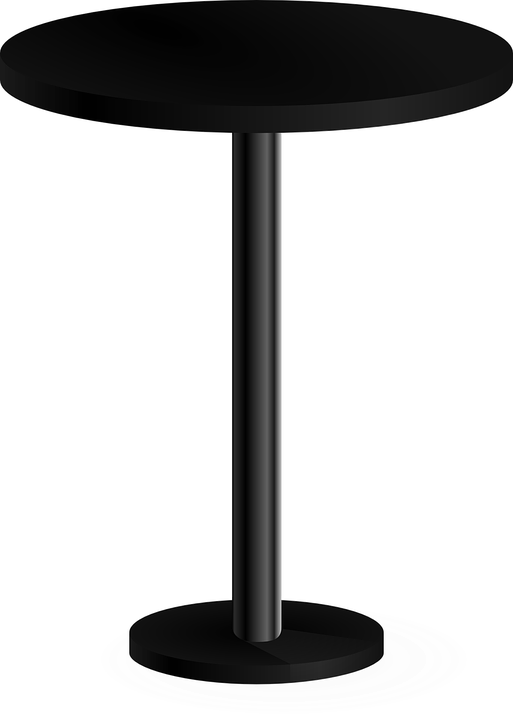 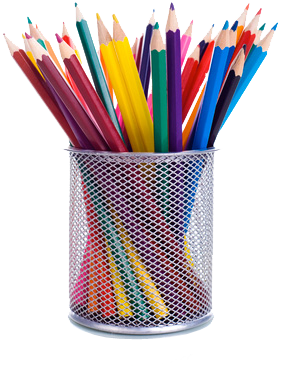 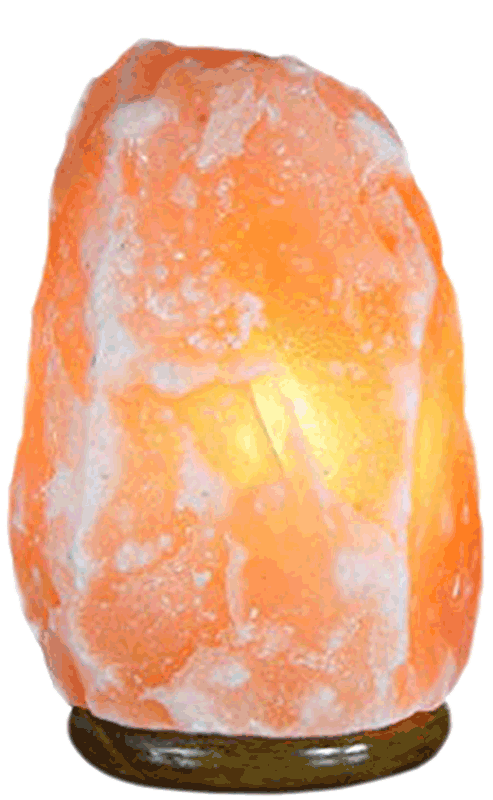 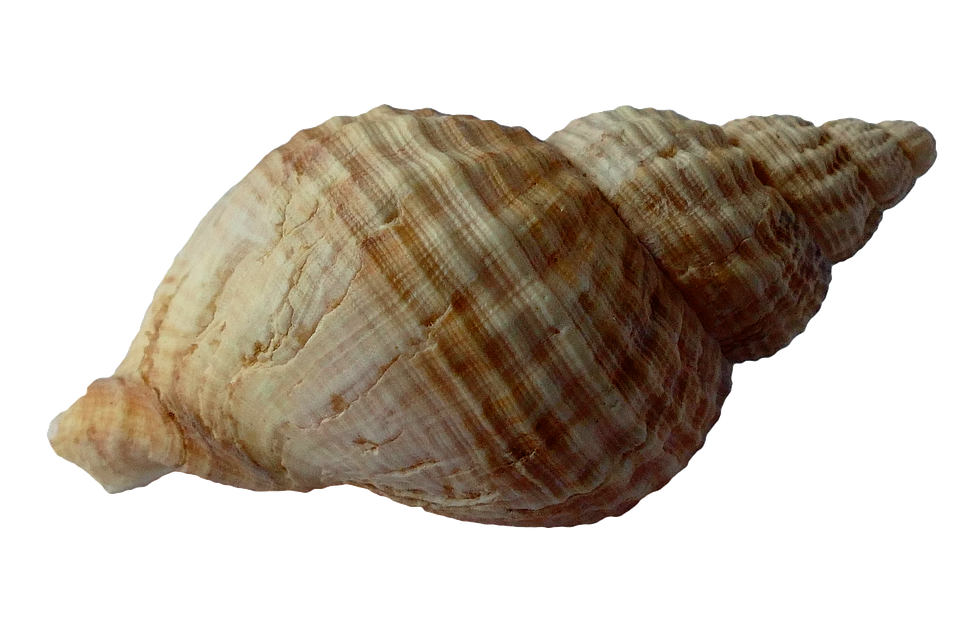 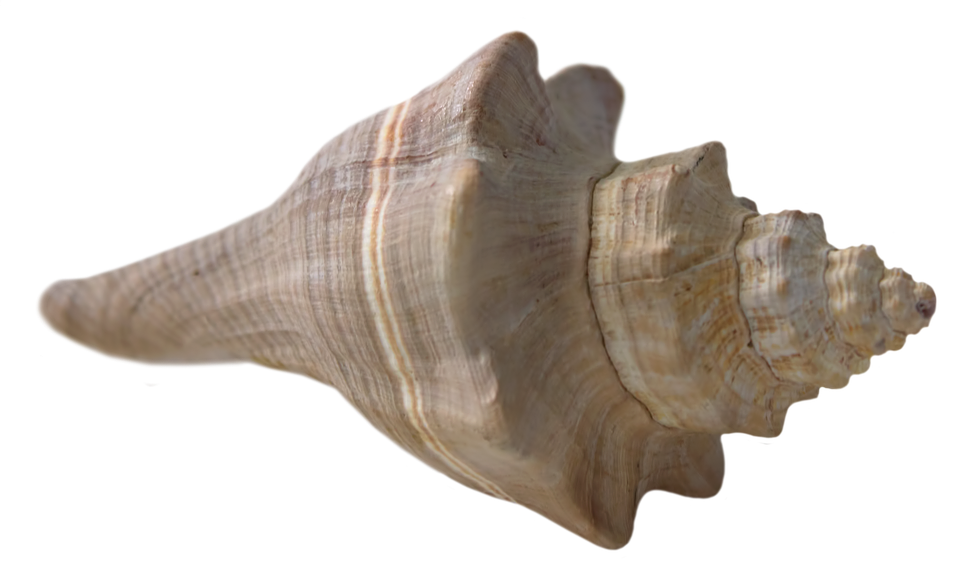 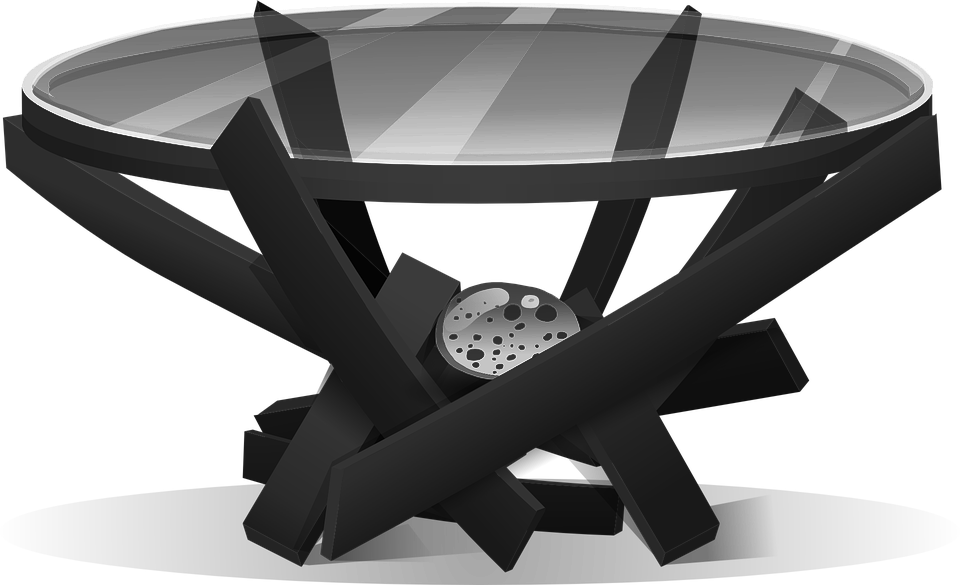 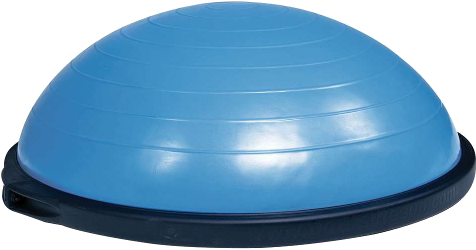 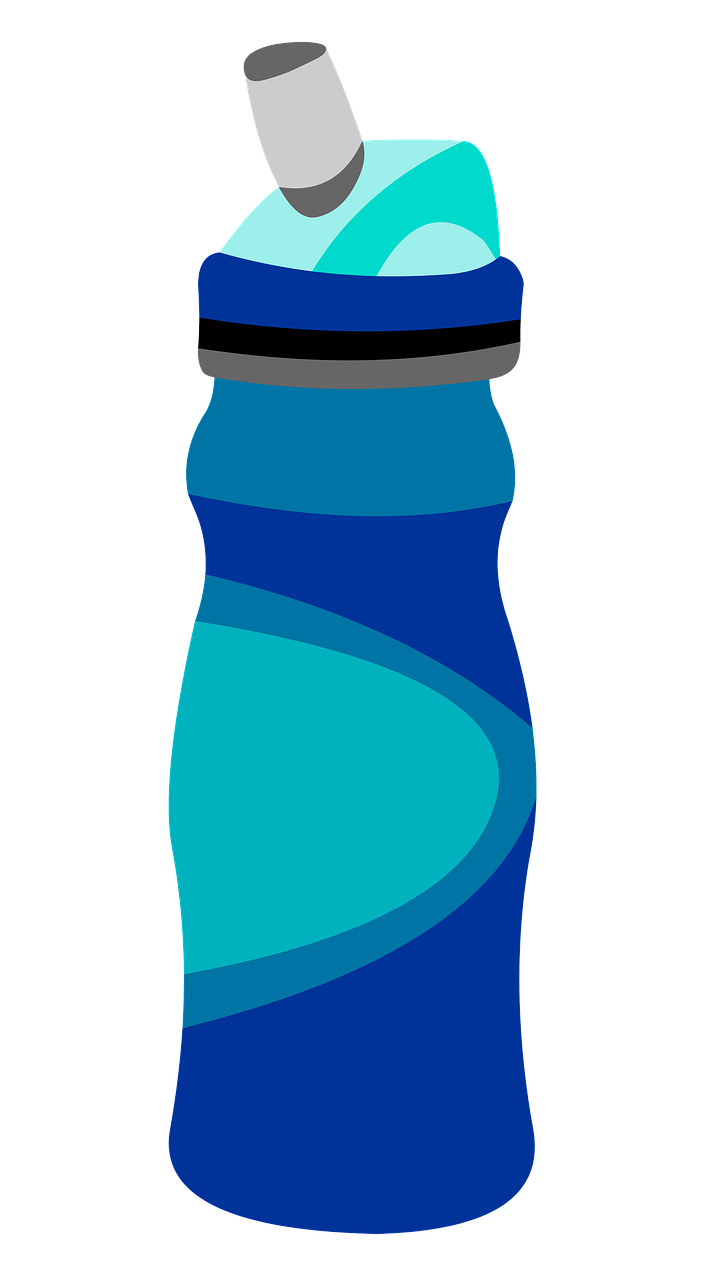 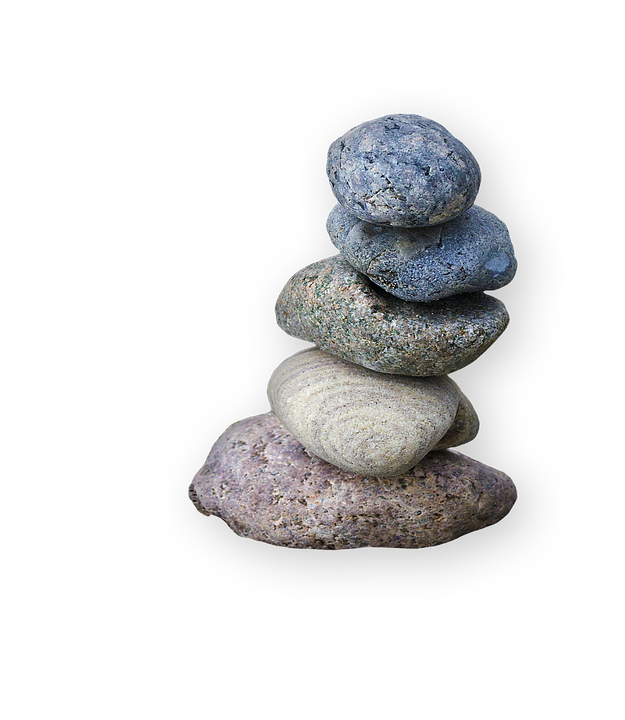 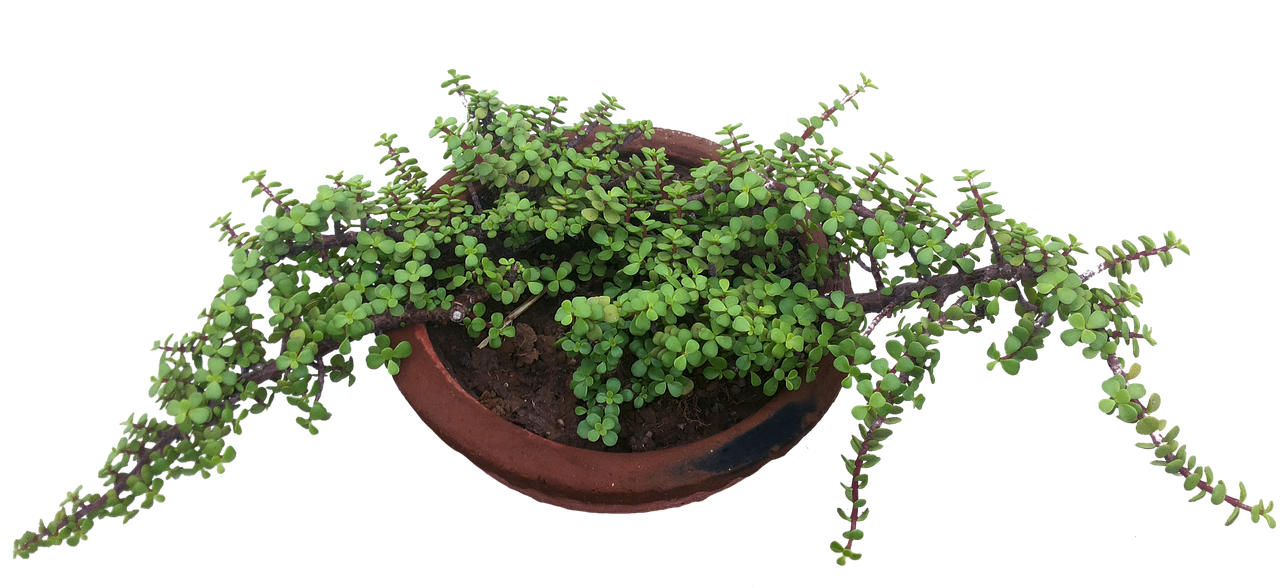 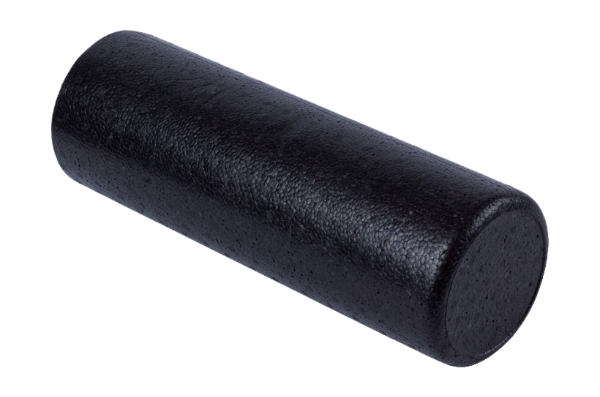 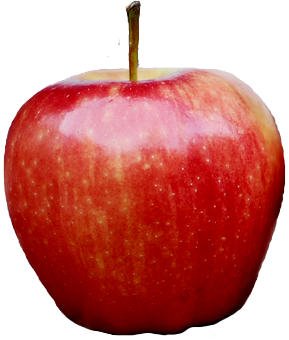